Computer and Robot Vision I
Chapter 3
Binary Machine Vision: 
Region Analysis
Presented by: 傅楸善 & 王維謙 
D08922038@ntu.edu.tw
指導教授: 傅楸善 博士
Digital Camera and Computer Vision Laboratory
Department of Computer Science and Information Engineering
National Taiwan University, Taipei, Taiwan, R.O.C.
Outline
Region properties
   - connected-components
   - Signature analysis
DC & CV Lab.
CSIE NTU
3.1 Introduction
region properties: measurement vector input to classifier
DC & CV Lab.
CSIE NTU
3.2 Region Properties
regions: produced by connected components labeling operator
region intensity histogram: gray level values for all pixels
mean gray level value: summary statistics of regions intensity
DC & CV Lab.
CSIE NTU
3.2 Region Properties (cont’)
bounding rectangle: smallest rectangle circumscribes the region 
area:

centroid:
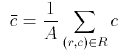 DC & CV Lab.
CSIE NTU
[Speaker Notes: 在周圍畫線；限制；為……下定義；為……劃界線]
3.2 Region Properties (cont’)
DC & CV Lab.
CSIE NTU
[Speaker Notes: 邊界像素: 像素的相鄰像素包含了非區塊內像素.我們稱為border pixel
P4:用8連通方式來決定邊界像素
P8:用4連通方式來決定邊界像素]
3.2 Region Properties (cont’)
Perimeter: It is a sequence of interior border pixels
Eg: center is in       but not in       for
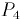 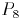 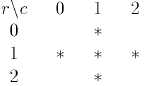 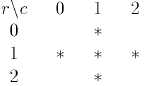 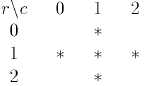 DC & CV Lab.
CSIE NTU
3.2 Region Properties (cont’)
length of perimeter                                               , successive pixels neighbors



where k+1 is computed modulo K  i.e.
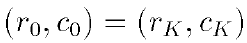 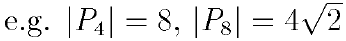 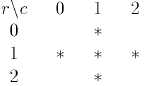 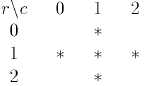 DC & CV Lab.
CSIE NTU
3.2 Region Properties (cont’)
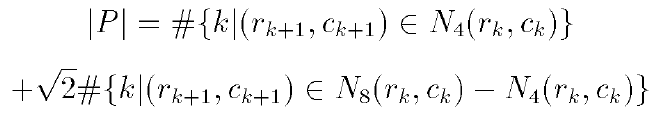 e.g
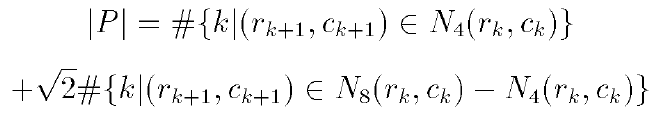 DC & CV Lab.
CSIE NTU
3.2 Region Properties (cont’)
mean distance R from the centroid to the shape boundary



standard deviation R of distances from centroid to boundary
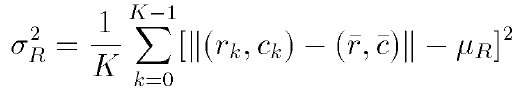 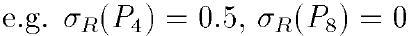 DC & CV Lab.
CSIE NTU
3.2 Region Properties (cont’)
Haralick shows that               has properties:
	
	1. digital shape      circular,               increases monotonically
	2.               similar for similar digital/continuous shapes
	3. orientation (rotation) and area (scale) independent
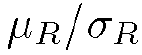 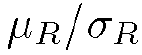 DC & CV Lab.
CSIE NTU
3.2 Region Properties (cont’)
Average gray level (intensity)



Gray level (intensity) variance



right hand equation lets us compute variance with only one pass
DC & CV Lab.
CSIE NTU
DC & CV Lab.
CSIE NTU
3.2 Region Properties (cont’)
microtexture properties: function of co-occurrence matrix

S: set of pixels in designated spatial relationship e.g. 4-neighbors co-occurrence matrix P
DC & CV Lab.
CSIE NTU
[Speaker Notes: 這邊我們要介紹另一個特性，微紋理特性，首先要介紹一個co-occurrence matrix]
3.2 Region Properties (cont’)
region
DC & CV Lab.
CSIE NTU
[Speaker Notes: 兩個像素點距離為1 角度為0]
3.2 Region Properties (cont’)
Region(gray value intensity)
Co-occurrence matrix
DC & CV Lab.
CSIE NTU
[Speaker Notes: 左邊為一個region的灰階值, 我們考慮投影角度為0 距離為1的的時co-occurance(灰階共現矩陣如右圖), index 為0]
3.2 Region Properties (cont’)
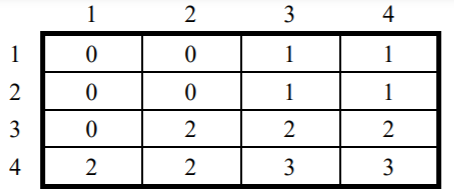 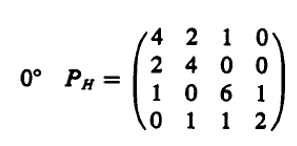 P(0,0)={[(1,1),(1,2)], [(2,1),(1,1)], [(2,1),(2,2)], [(2,2),(2,1)], } = 4
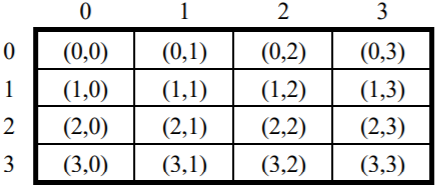 DC & CV Lab.
CSIE NTU
3.2 Region Properties (cont’)
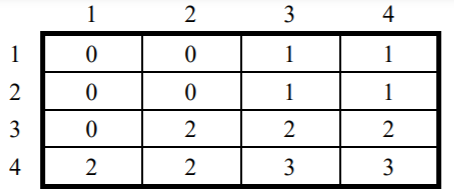 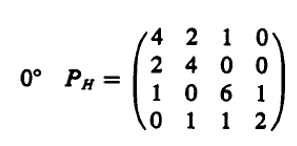 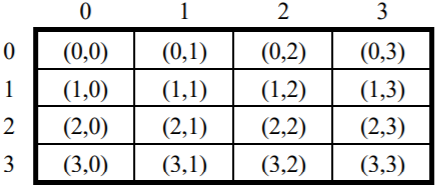 P(0,0)={[(1,1),(1,2)], [(2,1),(1,1)], [(2,1),(2,2)], [(2,2),(2,1)], } = 4
DC & CV Lab.
CSIE NTU
3.2 Region Properties (cont’)
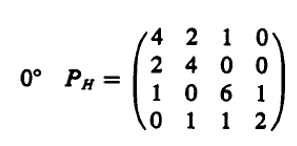 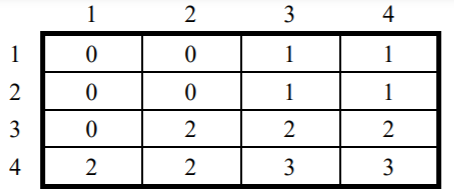 P(0,0)={[(1,2),(1,3)], [(2,2),(2,3)]} = 2
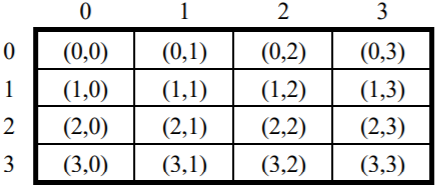 DC & CV Lab.
CSIE NTU
3.2 Region Properties (cont’)
texture second moment (Haralick,  Shanmugam, and Dinstein, 1973)

texture entropy


texture correlation
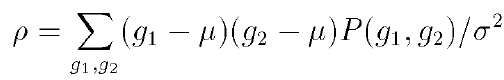 DC & CV Lab.
CSIE NTU
3.2 Region Properties (cont’)
where





texture contrast
DC & CV Lab.
CSIE NTU
3.2 Region Properties (cont’)
texture homogeneity




	where k is some small constant
DC & CV Lab.
CSIE NTU
https://www.youtube.com/watch?v=z99-8B5ol0k&feature=youtu.be&fbclid=IwAR0pK2KWoIrAJUfsoAIZ8gWa_bhkSO4yEBRnpkVr1SFgXLKi5nRBAPRRkt4
DC & CV Lab.
CSIE NTU
3.2.1 Extremal Points
Bounding rectangle has eight distinct extremal pixels: topmost right, rightmost top, rightmost bottom, bottommost right, bottommost left, leftmost bottom, leftmost top, topmost left
DC & CV Lab.
CSIE NTU
3.2.1 Extremal Points (cont’)
DC & CV Lab.
CSIE NTU
3.2.1 Extremal Points (cont’)
different extremal points may be coincident
DC & CV Lab.
CSIE NTU
3.2.1 Extremal Points (cont’)
association of the name of the eight extremal points with their coordinates
DC & CV Lab.
CSIE NTU
3.2.1 Extremal Points (cont’)
directly define the coordinates of the extremal points:
DC & CV Lab.
CSIE NTU
3.2.1 Extremal Points (cont’)
association of the name of an external coordinate with its definition
DC & CV Lab.
CSIE NTU
3.2.1 Extremal Points (cont’)
extremal points occur in opposite pairs: topmost left       bottommost right, topmost right  bottommost left, rightmost top       leftmost bottom, rightmost bottom      leftmost top

each opposite extremal point pair: defines an axis

axis properties: length, orientation
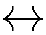 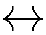 DC & CV Lab.
CSIE NTU
[Speaker Notes: opposite]
3.2.1 Extremal Points (cont’)
DC & CV Lab.
CSIE NTU
3.2.1 Extremal Points (cont’)
DC & CV Lab.
CSIE NTU
3.2.1 Extremal Points (cont’)
DC & CV Lab.
CSIE NTU
3.2.1 Extremal Points (cont’)
DC & CV Lab.
CSIE NTU
3.2.1 Extremal Points (cont’)
distance calculation: add a small increment to the Euclidean distance
DC & CV Lab.
CSIE NTU
3.2.1 Extremal Points (cont’)
orientation taken counterclockwise w.r.t. column (horizontal) axis
DC & CV Lab.
CSIE NTU
3.2.1 Extremal Points (cont’)
orientation convention for the axes
axes paired:      with       and       with
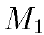 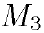 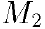 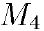 DC & CV Lab.
CSIE NTU
3.2.1 Extremal Points (cont’)
length going from left edge of left pixel to right edge of right pixel
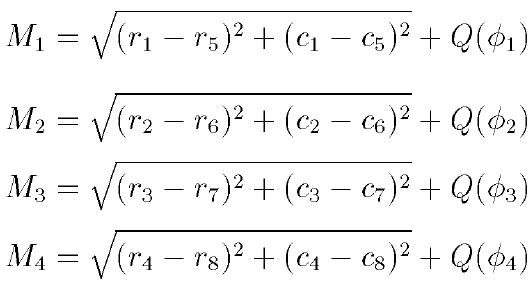 DC & CV Lab.
CSIE NTU
3.2.1 Extremal Points (cont’)
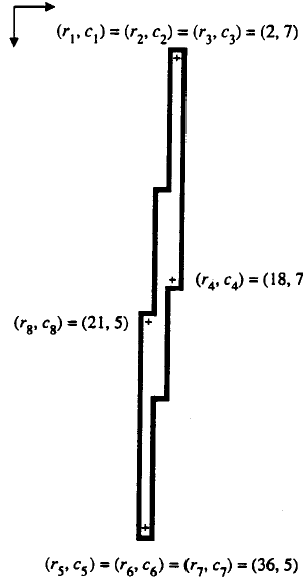 calculation of the axis length and orientation of a line-like shape.
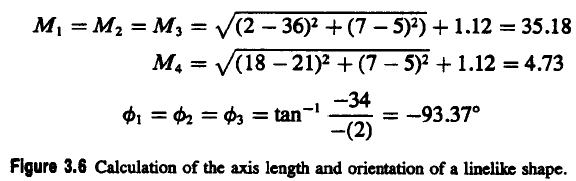 DC & CV Lab.
CSIE NTU
3.2.1 Extremal Points (cont’)
distance between ith and jth extremal points



average value of         = 1.12, largest error 0.294 =   	 - 1.12
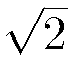 DC & CV Lab.
CSIE NTU
3.2.1 Extremal Points (cont’)
L
h
DC & CV Lab.
CSIE NTU
calculations for length of sides base and altitude for a triangle
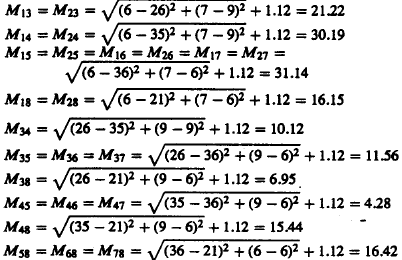 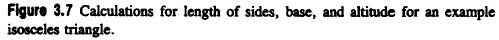 DC & CV Lab.
CSIE NTU
DC & CV Lab.
CSIE NTU
3.2.1 Extremal Points (cont’)
geometry of the tilted rectangle
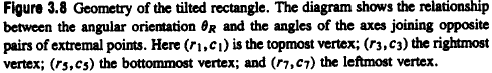 DC & CV Lab.
CSIE NTU
[Speaker Notes: Tilted 傾斜的]
calculation for the orientation of an example rectangle
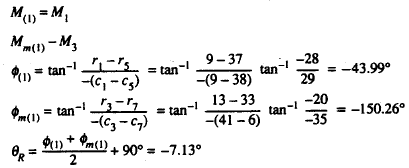 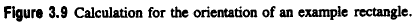 DC & CV Lab.
CSIE NTU
3.2.1 Extremal Points (cont’)
axes and their mates that arise from octagonal-shaped regions
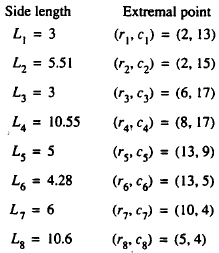 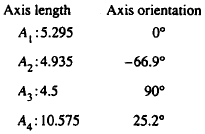 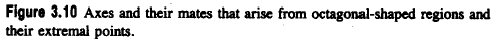 DC & CV Lab.
CSIE NTU
[Speaker Notes: octagonal八角形]
3.2.1 Extremal Points (cont’)
DC & CV Lab.
CSIE NTU
3.2.2 Spatial Moments
Second-order row moment


Second-order mixed moment


Second-order column moment
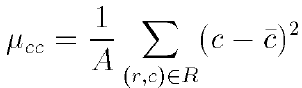 DC & CV Lab.
CSIE NTU
3.2.3 Mixed Spatial Gray Level Moments
region properties: position, extent, shape, gray level properties
Second-order mixed gray level property with spatial moments properties
DC & CV Lab.
CSIE NTU
[Speaker Notes: Extent 長度 範圍]
3.2.3 Mixed Spatial Gray Level Moments (cont’)
1  2  3  4  5  6  7  8   9 10 11 12 13 14 15
01   02   03  04  05   06  07  08   09   10  11  12  13
connected components labeling of the image in Fig 2.2
DC & CV Lab.
CSIE NTU
3.2.3 Mixed Spatial Gray Level Moments (cont’)
all the properties measured from each of the regions
DC & CV Lab.
CSIE NTU
3.2.3 Mixed Spatial Gray Level Moments (cont’)
DC & CV Lab.
CSIE NTU
DC & CV Lab.
CSIE NTU
3.3 Signature Properties
vertical projection

horizontal projection

diagonal projection from lower left to upper right


diagonal projection from upper left to lower right
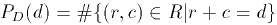 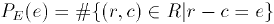 DC & CV Lab.
CSIE NTU
3.3 Signature Properties
DC & CV Lab.
CSIE NTU
3.3 Signature Properties (cont’)
Projections: easily obtainable in pipeline hardware
compute properties from projections
area
DC & CV Lab.
CSIE NTU
3.3 Signature Properties (cont’)
rmin: top row of bounding rectangle

rmax; bottom row of bounding rectangle

cmin: leftmost column of bounding rectangle

cmax: rightmost column of bounding rectangle
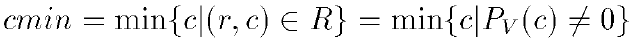 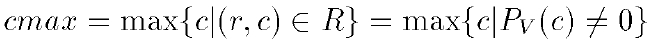 DC & CV Lab.
CSIE NTU
3.3 Signature Properties (cont’)
row centroid


column centroid


diagonal centroid

another diagonal centroid
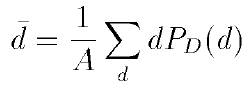 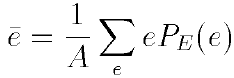 DC & CV Lab.
CSIE NTU
3.3 Signature Properties (cont’)
second row moment from horizontal projection


second column moment from vertical projection


second diagonal moment
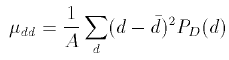 DC & CV Lab.
CSIE NTU
3.3 Signature Properties (cont’)
second diagonal moment related to 

second mixed moment can be obtained from projection

second diagonal moment related to
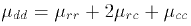 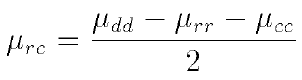 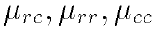 DC & CV Lab.
CSIE NTU
3.3 Signature Properties (cont’)
second mixed moment can be obtained from projection


mixed moment        obtained directly from         and
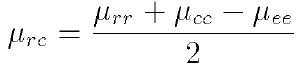 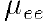 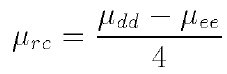 DC & CV Lab.
CSIE NTU
DC & CV Lab.
CSIE NTU
3.3.1 Signature Analysis to Determine the Center and Orientation of a Rectangle
signature analysis: important because of easy, fast implementation
surface mount device (SMD) placement: position and orientation of parts
DC & CV Lab.
CSIE NTU
3.3.1 Signature Analysis to Determine the Center and Orientation of a Rectangle (cont’)
determine center                of rectangle by corner location
	side lengths w, h orientation angle
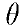 _
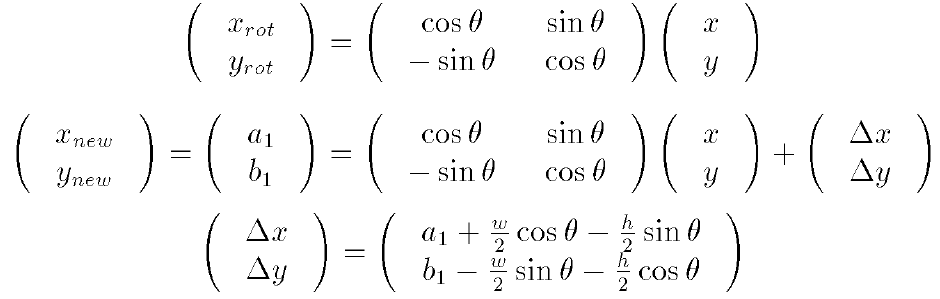 _
|
|
DC & CV Lab.
CSIE NTU
geometry for determining the translation of the center of a rectangle
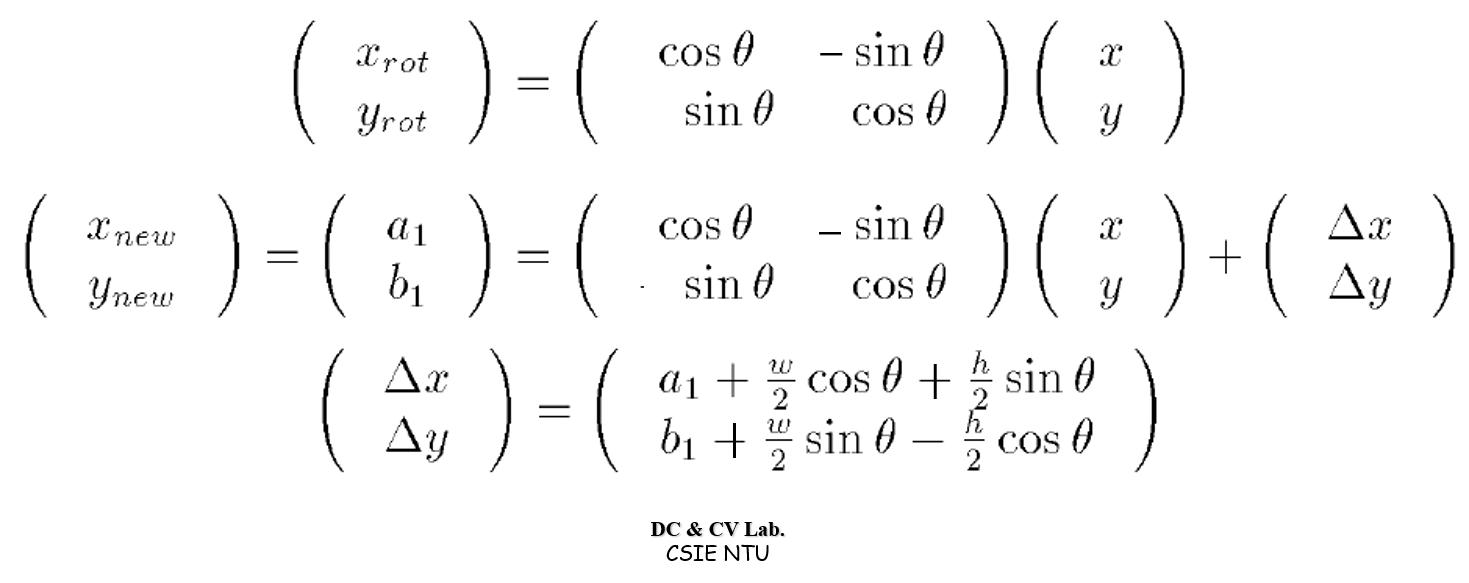 DC & CV Lab.
CSIE NTU
partition rectangle into six regions formed by two vertical lines
a known distance g apart and one horizontal line
DC & CV Lab.
CSIE NTU
partition rectangle into six regions formed by two vertical lines
a known distance g apart and one horizontal line
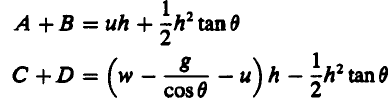 DC & CV Lab.
CSIE NTU
partition rectangle into six regions formed by two vertical lines
a known distance g apart and one horizontal line
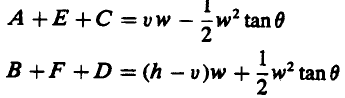 DC & CV Lab.
CSIE NTU
3.3.1 Signature Analysis to Determine the Center and Orientation of a Rectangle (cont’)
Calculate u





=>

=>
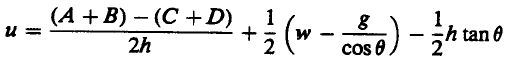 DC & CV Lab.
CSIE NTU
3.3.1 Signature Analysis to Determine the Center and Orientation of a Rectangle (cont’)
Calculate v



   
   =>
   =>
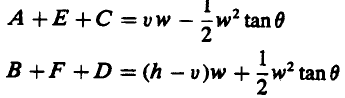 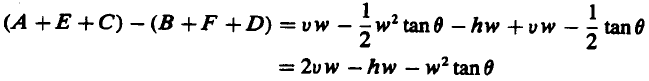 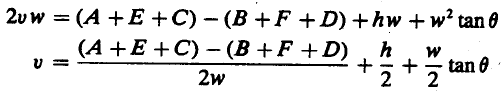 DC & CV Lab.
CSIE NTU
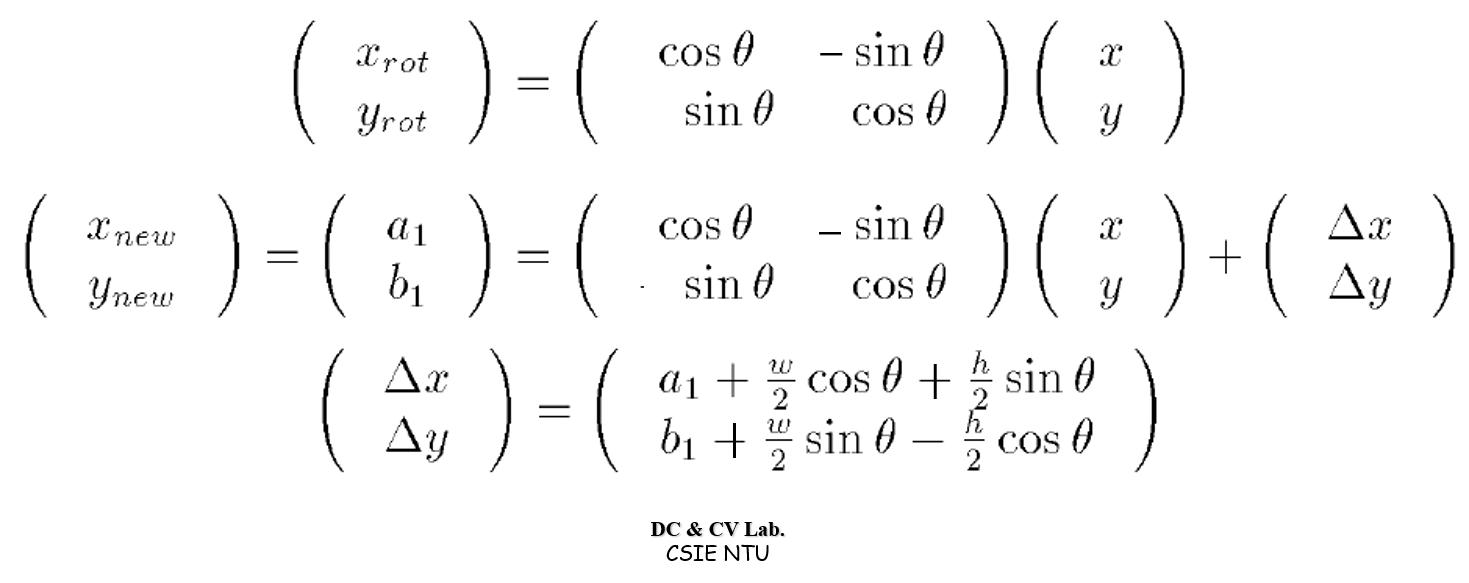 |
|
|
+
+
DC & CV Lab.
CSIE NTU
3.3.1 Signature Analysis to Determine the Center and Orientation of a Rectangle (cont’)
DC & CV Lab.
CSIE NTU
DC & CV Lab.
CSIE NTU
3.3.2 Using Signature to Determine the Center of a Circle
partition the circle into four quadrants formed by two orthogonal lines which meet inside the circle
geometry for the circle its center and a chord
DC & CV Lab.
CSIE NTU
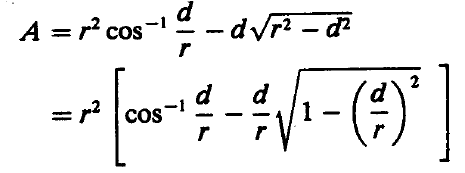 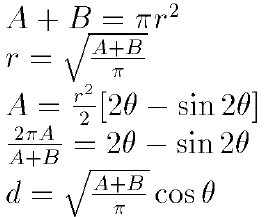 DC & CV Lab.
CSIE NTU
3.3.2 Using Signature to Determine the Center of a Circle (cont’)
circle projected onto the four quadrants of the projection index image
DC & CV Lab.
CSIE NTU
3.3.2 Using Signature to Determine the Center of a Circle (cont’)
each quadrant area from histogram of the masked projection
       positive if    A + B > C + D        negative otherwise where

      
       positive if   B + D > A + C    negative otherwise
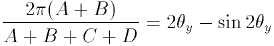 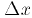 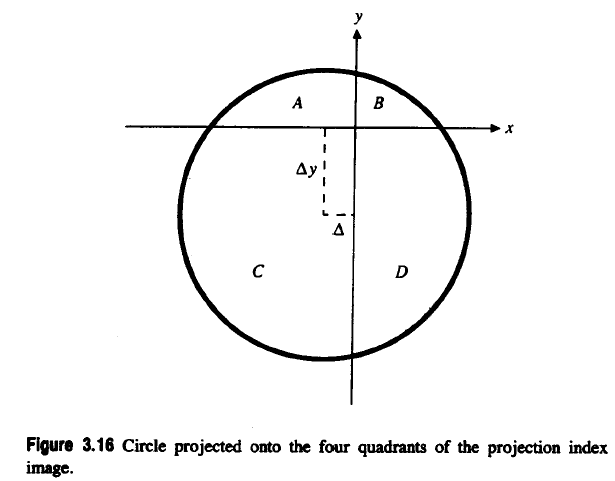 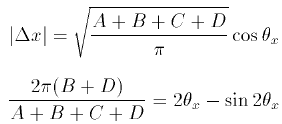 DC & CV Lab.
CSIE NTU
3.4 Summary
region properties from connected components or signature analysis
DC & CV Lab.
CSIE NTU
Histogram Equalization               (Homework)
pixel transformation

   - r, s: original, new intensity, 
    T: transformation

   -T( r ) single-valued, monotonically increasing
   -                       for
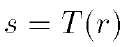 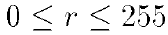 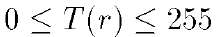 DC & CV Lab.
CSIE NTU
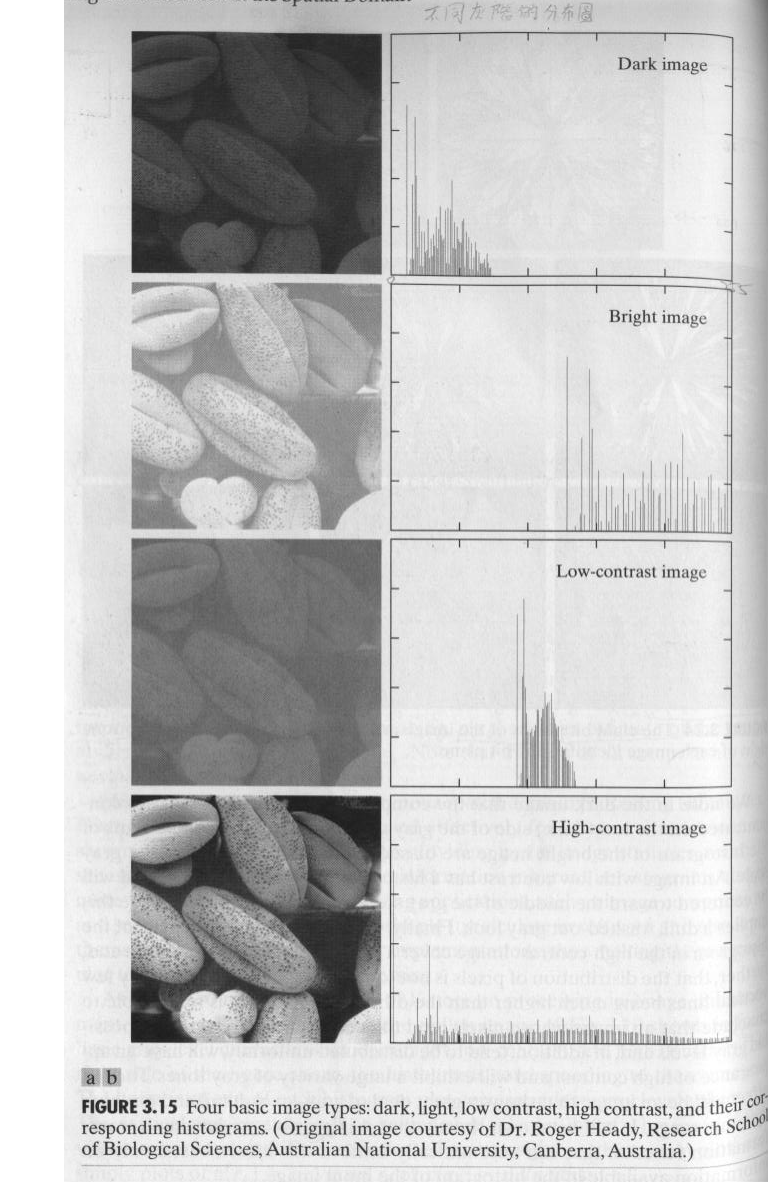 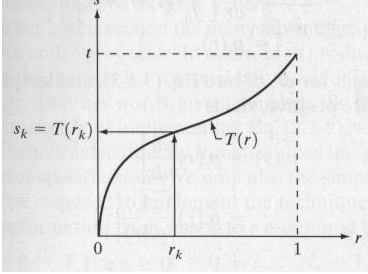 DC & CV Lab.
CSIE NTU
Histogram Equalization               (Homework)
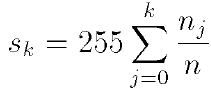 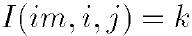 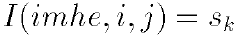 DC & CV Lab.
CSIE NTU
[Speaker Notes: Source Image -> Histogram
利用 Histogram 算出各個灰階值的 probability density function
將PDF 做累加求出 CDF
將CDF 的結果 4捨5入後做出對照表
透過查詢剛剛建立的對照表，決定Transition 完各個灰階值的機率]
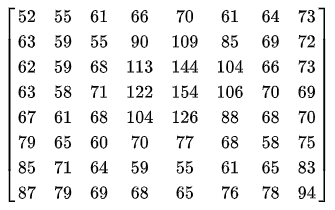 DC & CV Lab.
CSIE NTU
Histogram Equalization               (Homework)
Project due Oct. 13, 2020:
Write a program to do histogram equalization
DC & CV Lab.
CSIE NTU
End
DC & CV Lab.
CSIE NTU